Нормативные правовые основы ВСОКО
Давыденко А. А., канд. пед. наук, методист КУЭиПРО
ВСОКО - внутренняя система оценки качества образования -совокупность организационных структур, норм и правил,
диагностических и оценочных процедур, обеспечивающих на единой концептуально-методологической основе оценку образовательных достижений обучающихся, оценку эффективности деятельности образовательной организации (ОО)
Нормативные правовые акты, регламентирующие ВСОКО
• ФЗ-273, ст. 2, ст. 28, ст. 13, ст. 59-60
• ФГОС общего образования (с изм.)
• Порядок организации образовательной деятельности по ООП
• Порядок применения электронного обучения, дистанционных образовательных технологий (от 23.08.2017 г. № 816)
• Регламент проведения самообследования (от 14.06.2013 № 462)
• Показателями деятельности организации, подлежащей самообследованию (от 
10.12.2013 № 1324, с изм.)
• Подходы Рособрнадзора к контролю качества образования (от 04.08.2017 г. № 05-375) 
• Методики и рекомендации ФИОКО в части оценки механизмов управления качеством 
образования (https://fioco.ru/methodic
ЕДИНАЯ СИСТЕМА ОЦЕНКИ КАЧЕСТВА 
ШКОЛЬНОГО ОБРАЗОВАНИЯ
В настоящее время в Российской Федерации сформирована единая система оценки 
качества образования (ЕСОКО), которая позволяет вести мониторинг знаний 
учащихся на разных ступенях обучения в школе, оперативно выявлять и решать 
проблемы системы образования в разрезе предметов, школ и регионов.
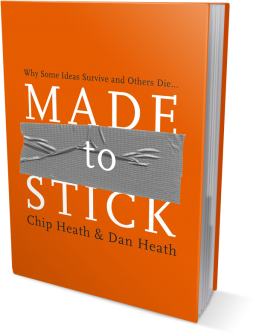 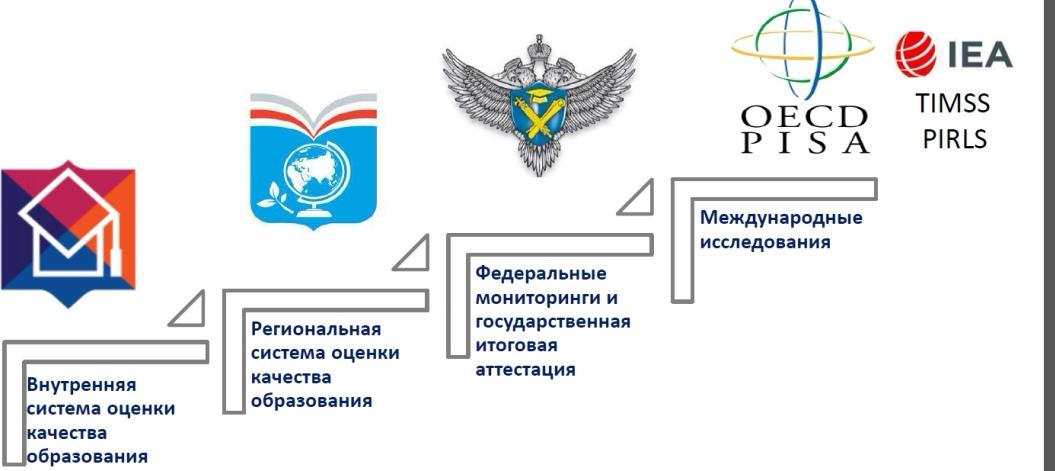 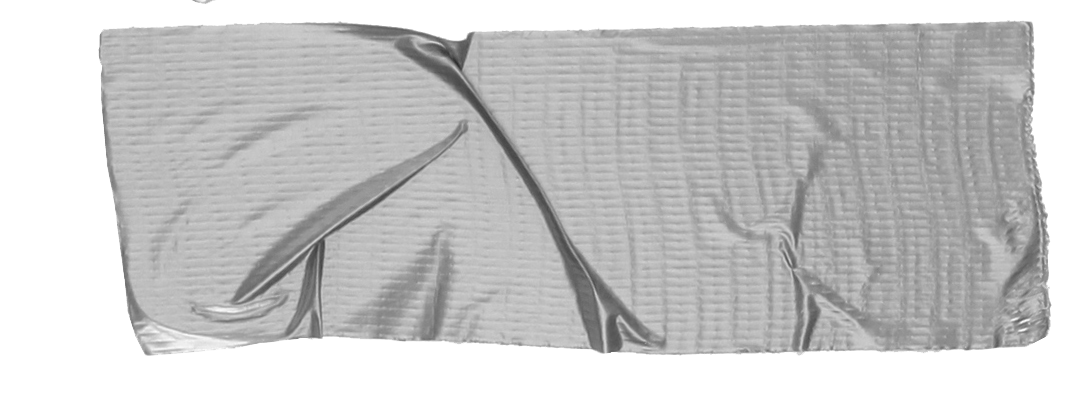 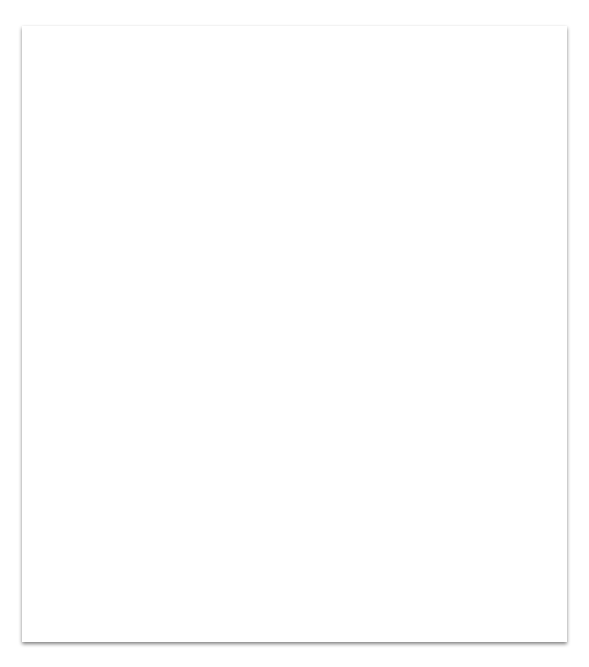 Выберите одну из стратегий мгновенного привлечения внимания: неожиданный факт, эмоция или простое заявление.
Неожиданный фактСообщите что-то новое, необычное или удивительное.
ЭмоцияЗаставьте аудиторию сопереживать.
Простое заявлениеОзвучьте простую идею, интересную всем
ОБЕСПЕЧЕНИЕ ВНУТРЕННЕЙ СИСТЕМЫ ОЦЕНКИ 
КАЧЕСТВА ОБРАЗОВАНИЯ
Описание элементов ВСОКО
Перечень объектов и характеризующих их показателей 
Используемые инструментарий, методы и средства 
сбора первичных данных в отношении каждого показателя 
Перечень исполнителей из числа должностных лиц 
Описания порядка функционирования ВСОКО 
Перечень адресатов предоставления информации для принятия своевременных управленческих решений
Недостатки в организации ВСОКО
■ «Нерабочие» локальные акты 
■ Несбалансированный график 
■ Нет системного подхода
■ Не ведется работа с аналитикой